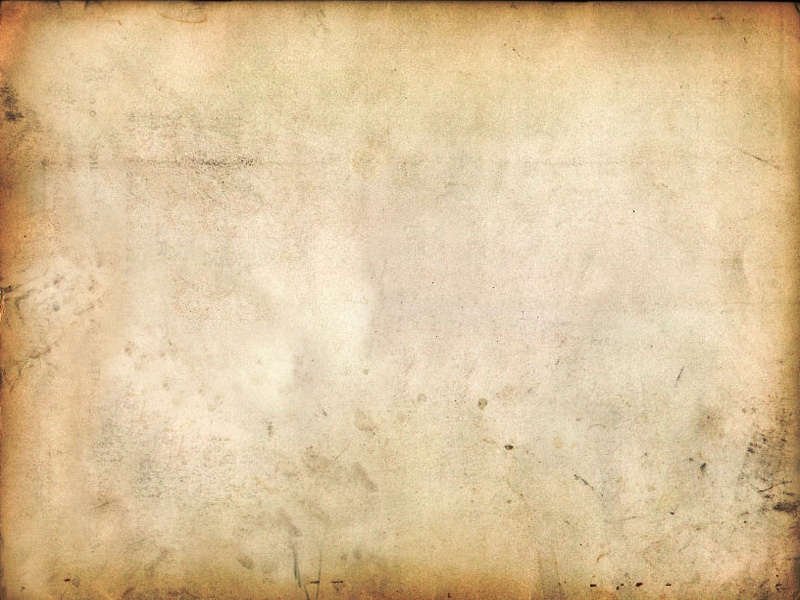 Тема истории в творчестве А.С.Пушкина: трагедия «Борис Годунов»
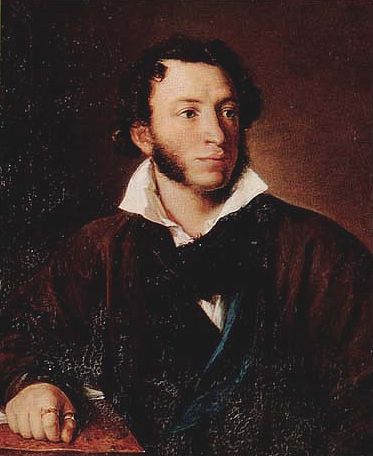 Урок-путешествие во времени,
 9 класс
Мещерская Г.Л., 
учитель русского языка и литературы
МОУ Ильинская СОШ Угличского МР
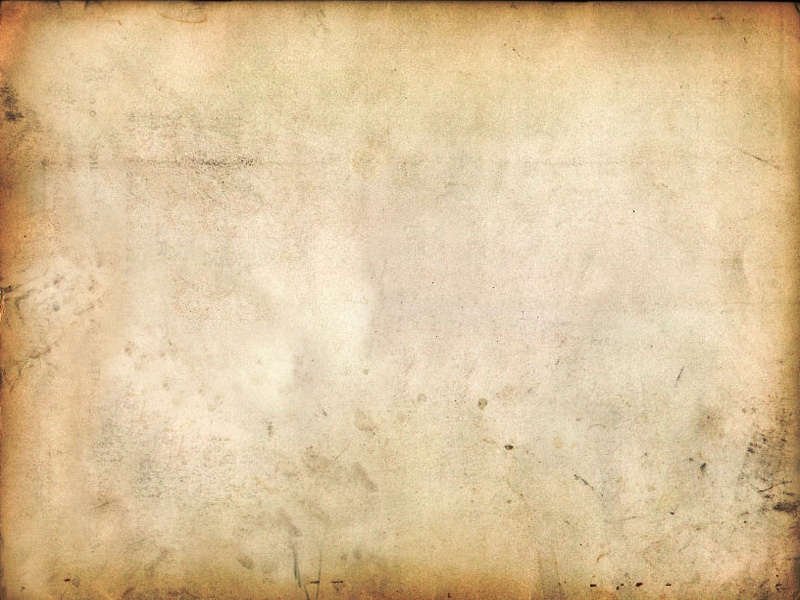 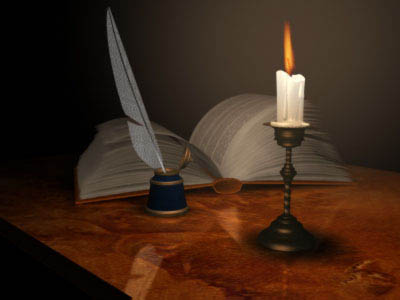 «Он (Пушкин) обращается к прошлому, чтобы в нём найти объяснение настоящего и увидеть намёки на будущее».
                                                                                    В.Г.Белинский
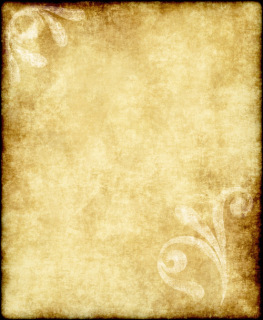 .
Цель работы на уроке:
на основе анализа прочитанных текстов (трагедия А.С.Пушкина «Борис Годунов», материалы по истории и культуре Угличского края, историческая справка о Смутном времени и смерти царевича Дмитрия) определить своё отношение к историческим путям развития России и выяснить точку зрения А.С.Пушкина по этому вопросу.
В Михайловском всё дышит историей…
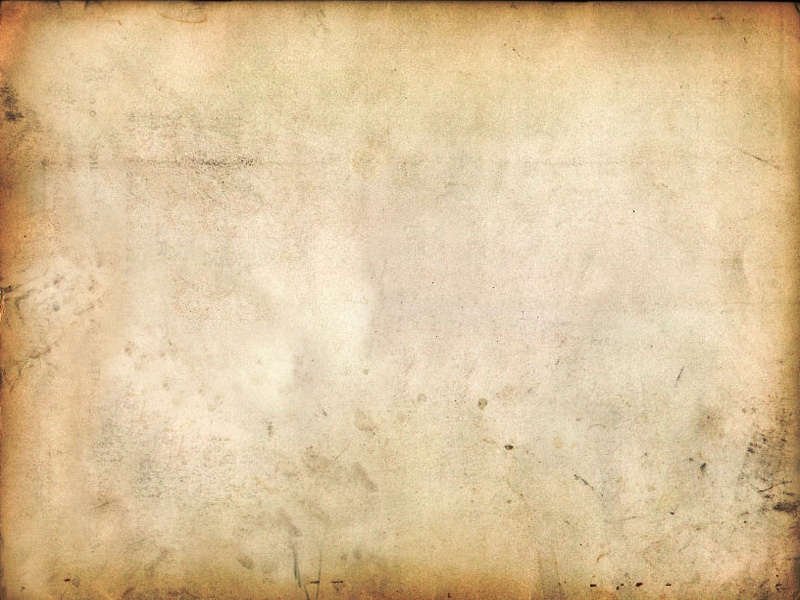 Святогорский монастырь
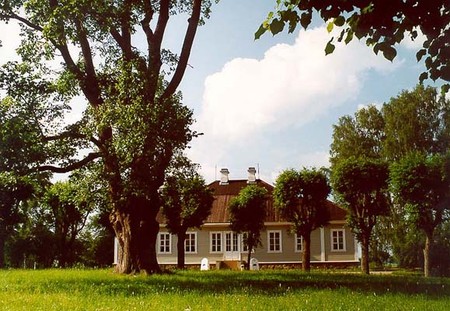 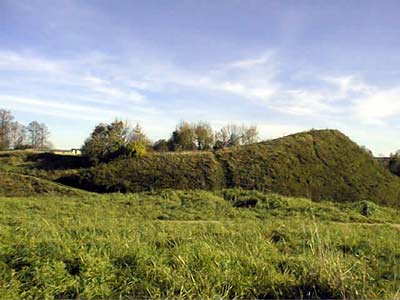 Усадьба, подаренная предкам Петром I
Городище Воронич
Свято-Печерская лавра
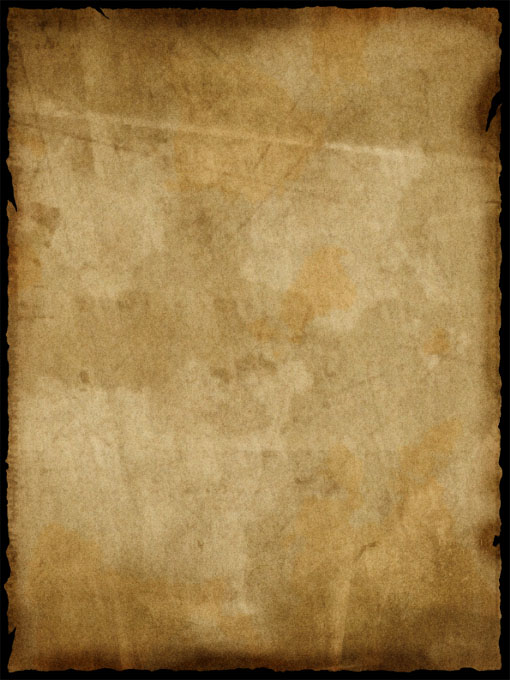 Здесь, в Михайловском, был задуман и создан «Борис Годунов»
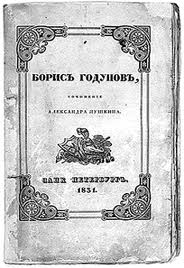 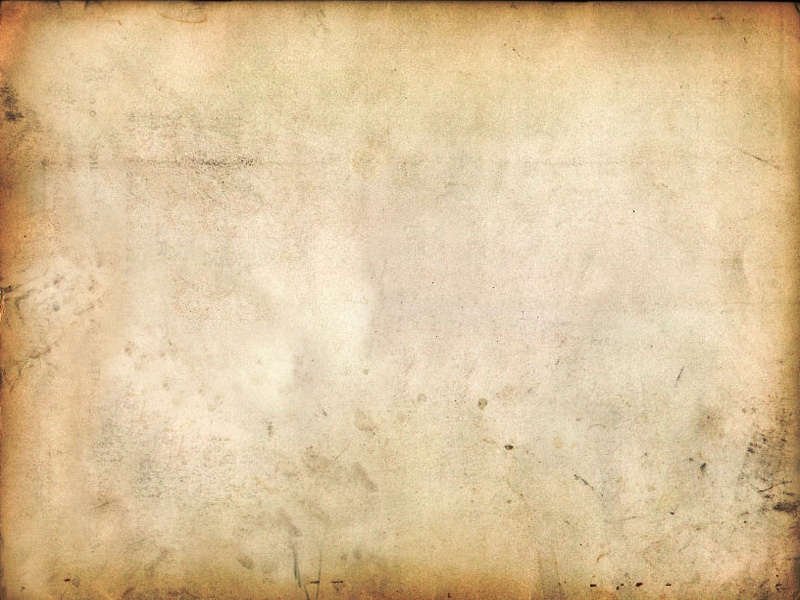 Тихий Углич над светлой Волгой…
Здес
Здесь 15 мая 1591 года произошло событие, изменившее историю России.
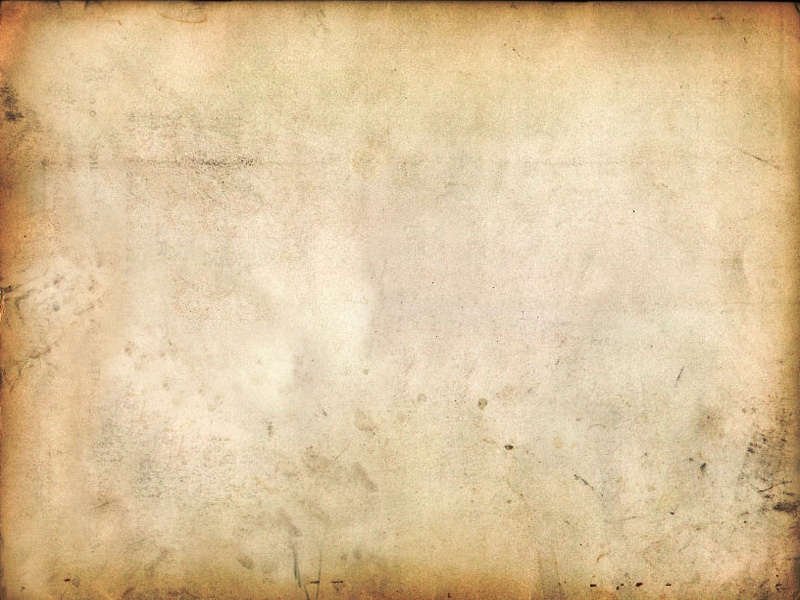 Был убит наследник  российского престола царевич   Дмитрий
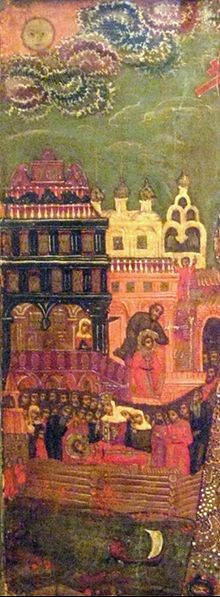 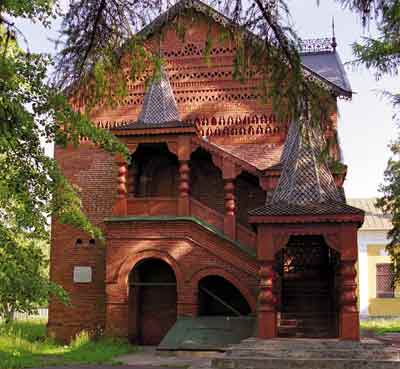 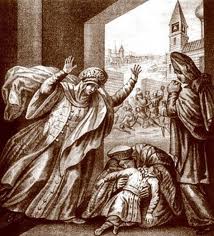 Палаты царевича Дмитрия
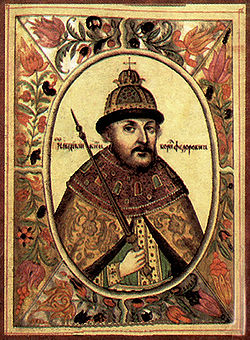 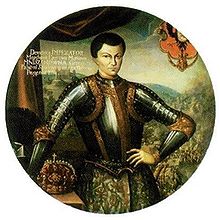 Смерть и отпевание царевича Дмитрия. Фрагмент иконы XVII в.
Дмитрий Самозванец
Борис Годунов
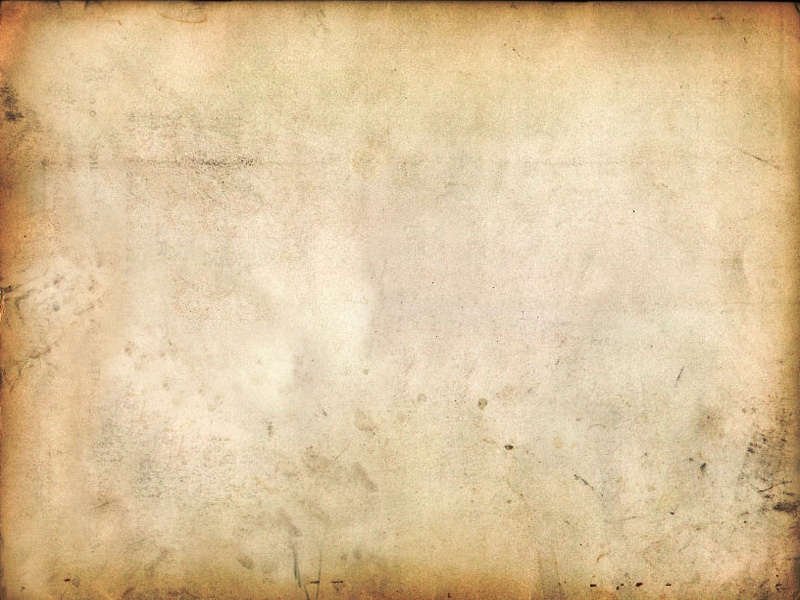 А.С.Пушкин. «Борис Годунов»
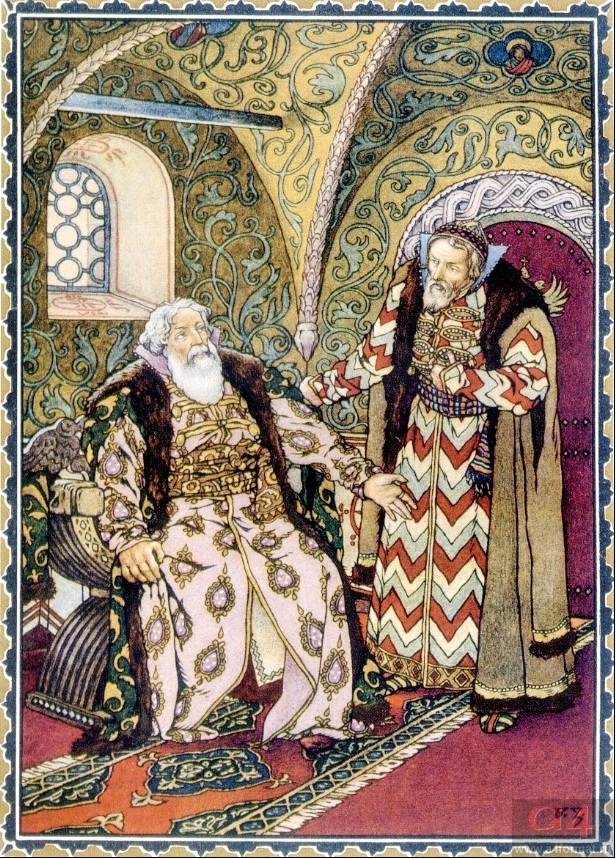 Воротынский.
Ужасное злодейство! Полно, точно ль
Царевича сгубил Борис?
Художник Б.Зворыкин
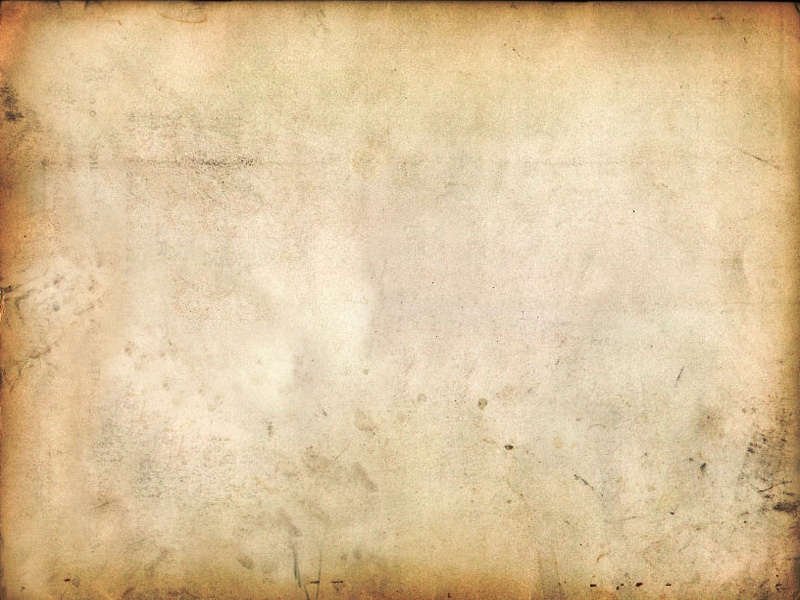 А.С.Пушкин. «Борис Годунов»
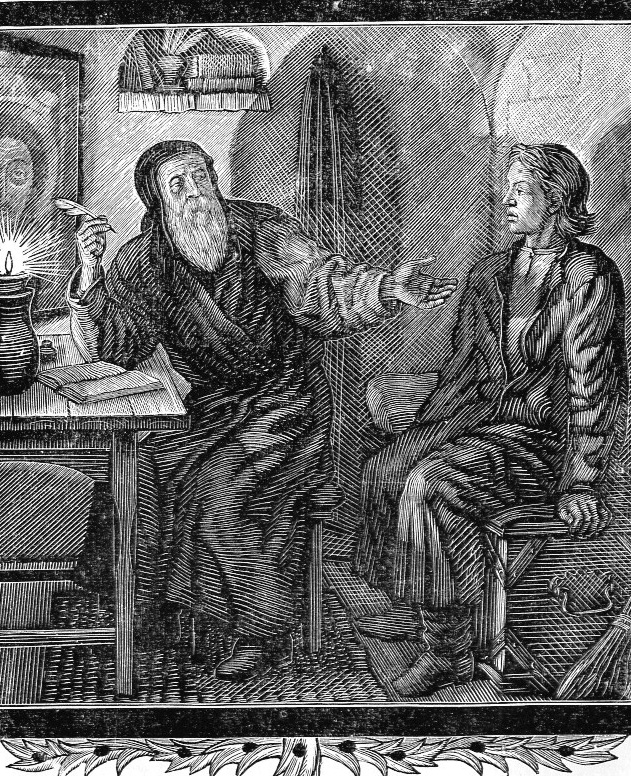 Борис, Борис! Всё пред тобой трепещет,
Никто тебе не смеет и напомнить 
О жребии несчастного младенца,-
А между тем отшельник в тёмной келье
Здесь на тебя донос ужасный пишет:
И не уйдёшь ты от суда мирского,
Как не уйдёшь от Божьего суда.
Художник В.Фаворский
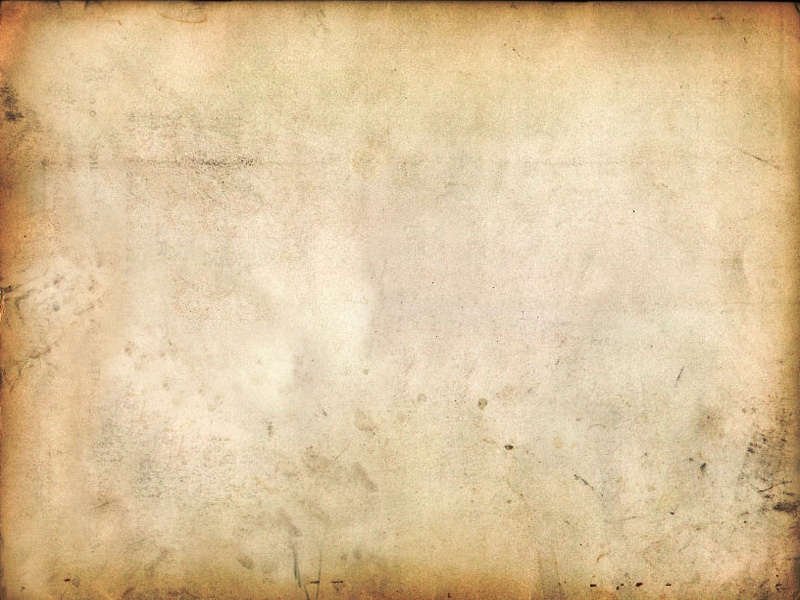 А.С.Пушкин. «Борис Годунов»
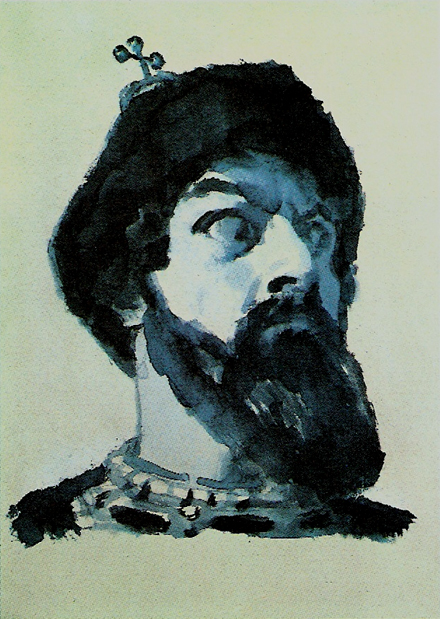 Как молотком стучит в ушах упрёк,И всё тошнит, и голова кружится,И мальчики кровавые в глазах...И рад бежать, да некуда... ужасно!Да, жалок тот, в ком совесть нечиста.
Ф.Шаляпин в роли Бориса Годунова
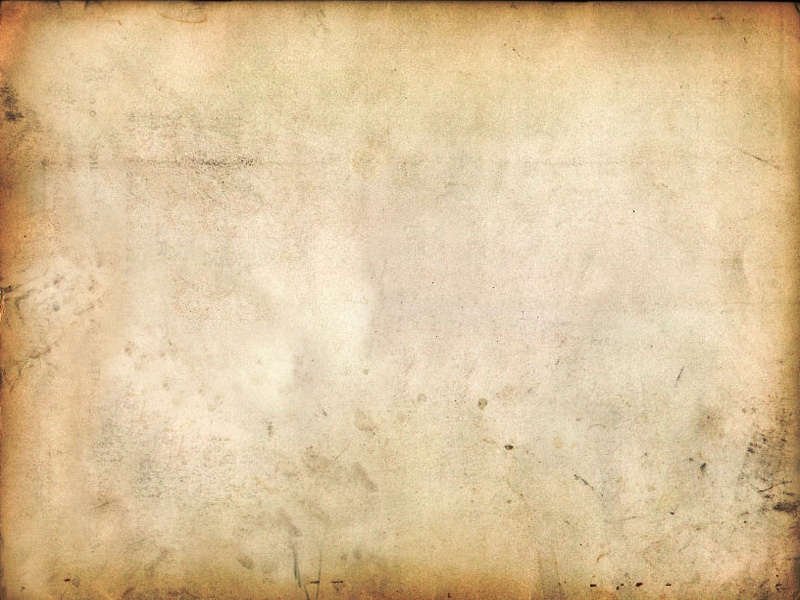 А.С.Пушкин. «Борис Годунов»
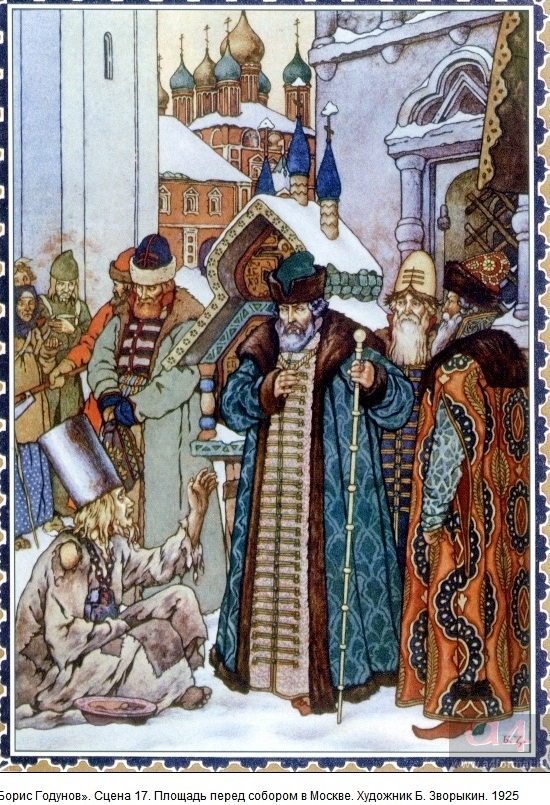 Нельзя молиться за царя Ирода –
Богородица не велит.
Художник Б.Зворыкин
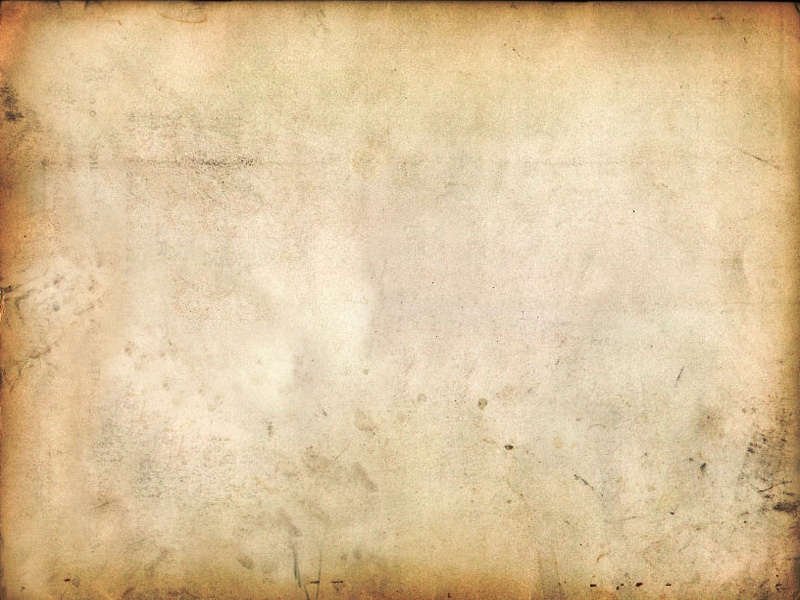 А.С.Пушкин. «Борис Годунов»
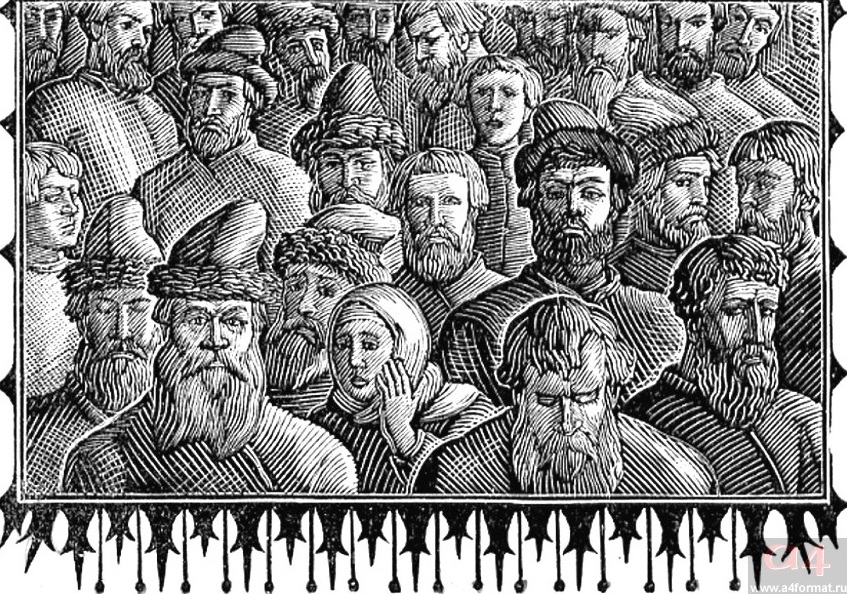 В.Фаворский. Народ безмолвствует…
«Молодой человек! Если записки мои попадут в твои руки, вспомни, что лучшие и прочнейшие изменения суть те, которые происходят от улучшения нравов, без всяких насильственных потрясений».
                                                             А.С.Пушкин.
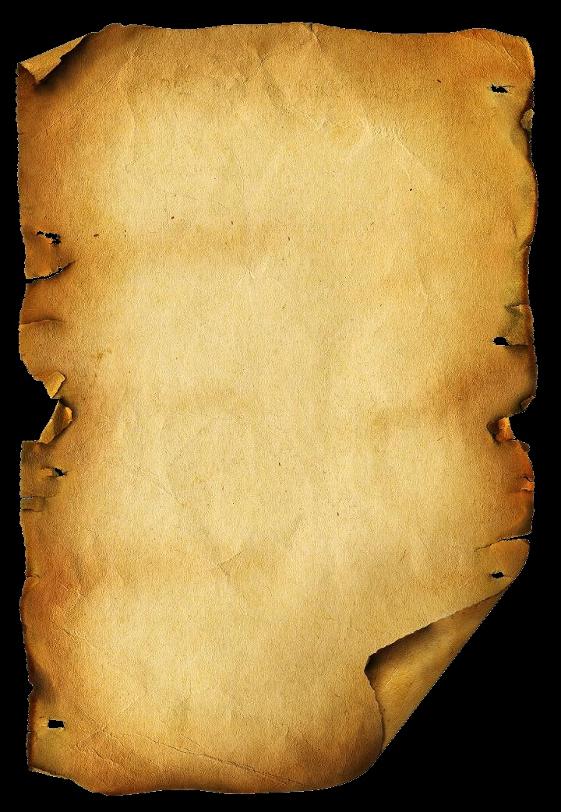 «Молодой человек! Если записки мои попадут в твои руки, вспомни, что лучшие и прочнейшие изменения суть те, которые происходят от улучшения нравов, без всяких насильственных потрясений…»
                                                    А.С.Пушкин
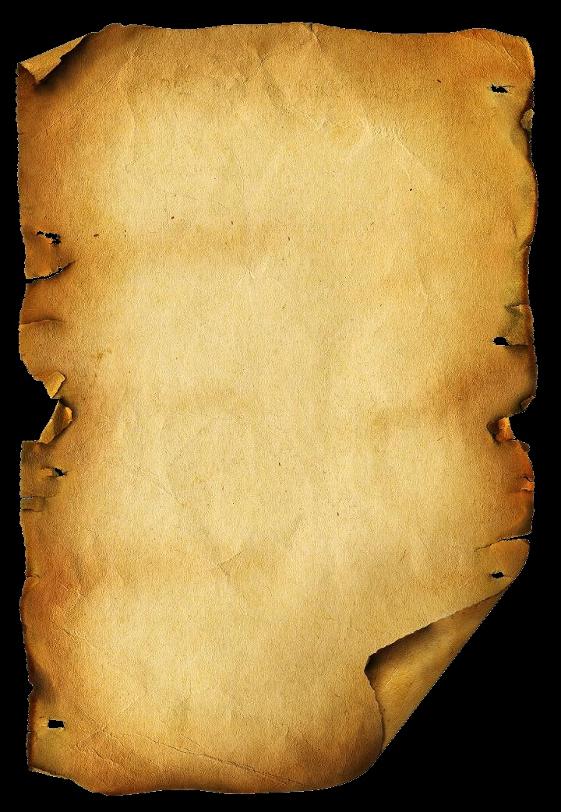 .
Источники:
1.А.С.Пушкин. Борис Годунов. М., «Просвещение», 1977.
2.Газета «История», №34,1999.
3.Альманах «Памятники Отечества». Земля Ярославская. Москва, 2007, с.66-81.
ww.myrusland.ru/cities_61.htm
http://www.google.ru/images?q
http://ru.wikipedia.org/wiki
http://www.a4-format.ru/book-titles.php?lt=207&author=53&dtls_books=1&title=93&submenu=5